Packer M
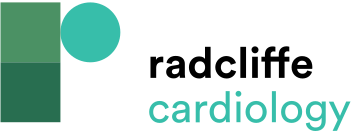 Postulated Mechanisms
Citation: Cardiac Failure Review 2020;6:e10.
https://doi.org/10.15420/cfr.2019.23
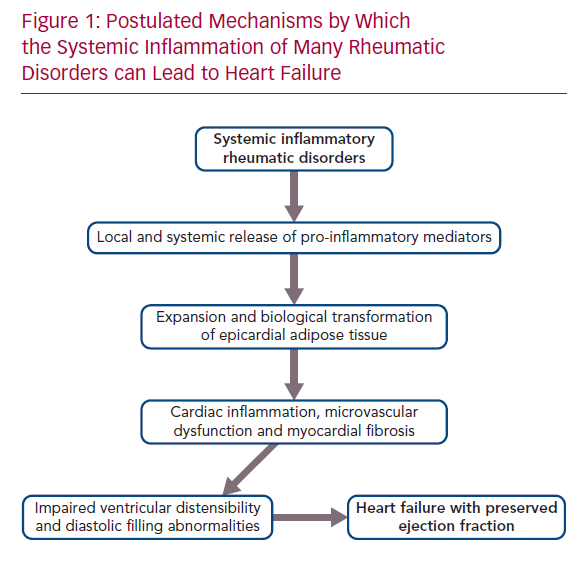